Deutsch
Personen beschreiben und die Farben
Nächste
Frage 1
Wähle die richtige Antwort !
die Augen
der Mund
das Gesicht
die Haare
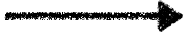 Frage 2
Wähle die richtige Antwort !
die Haare
die Ohren
die Augen
das Gesicht
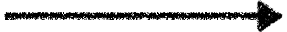 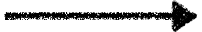 Frage 3
Wähle die richtige Antwort !
die Haare
der Mund
die Ohren
die Nase
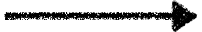 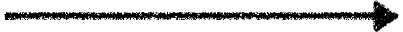 Frage 4
Wähle die richtige Antwort !
das Ohr
der Mund
die Nase
die Zähne
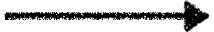 Frage 5
Wähle die richtige Antwort !
das Ohr
der Mund
die Nase
die Zähne
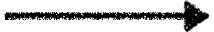 Frage 6
Wähle die richtige Antwort !
Mädchen oder Junge ?
Frage 7
Wähle die richtige Antwort !
Mädchen oder Junge ?
Frage 8
Wähle die richtige Antwort !
Klein oder gross ?
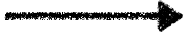 Frage 9
Wähle die richtige Antwort !
Ihr oder ihre ? 
Wie ist ____ (der) Mund ?
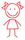 Frage 10
Wähle die richtige Antwort !
Ihr oder ihre ? 
Wie sind ____ (die) Augen ?
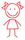 Frage 11
Wähle die richtige Antwort !
Sein oder seine ? 
Wie sind ____ (die) Haare?
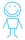 Frage 12
Wähle die richtige Antwort !
Sein oder seine ? 
Wie ist ____ (das) Ohr ?
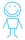 Frage 13
Wähle die richtige Antwort !
Ist oder sind  ? 
Die Augen ____ blau.
Frage 14
Wähle die richtige Antwort !
Ist oder sind  ? 
Sein Mund _____ klein.
Frage 15
Wähle die richtige Farbe !
——> Rot
Frage 16
Wähle die richtige Farbe !
——> blau
Frage 17
Wähle die richtige Farbe !
——> gelb
Frage 18
Wähle die richtige Farbe !
——> 
grün
gelb
lila
Frage 19
Wähle die richtige Farbe !
——> 
grün
gelb
lila
Gut gemacht !!!
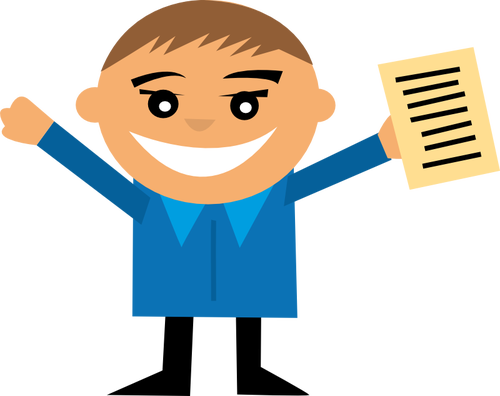 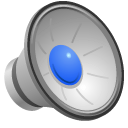 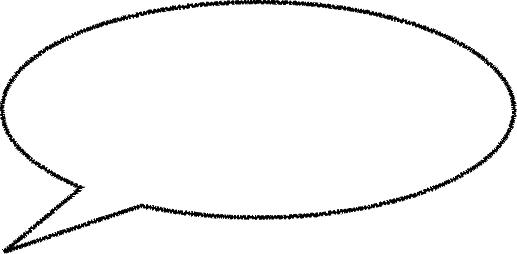 Falsche Antwort !
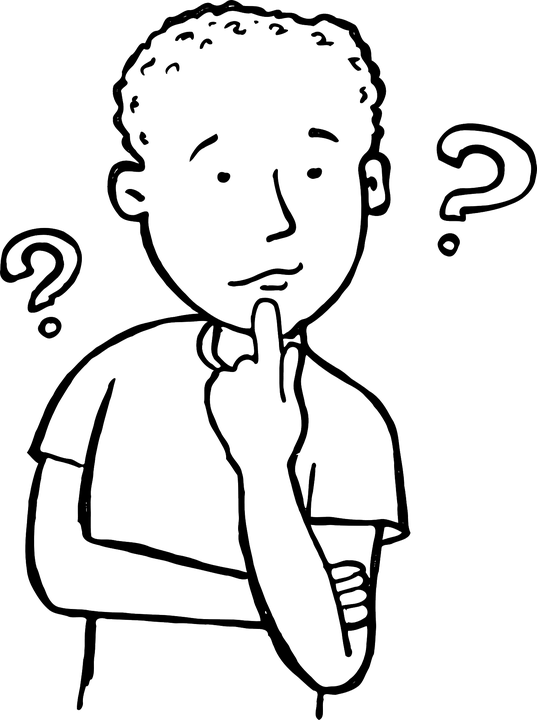 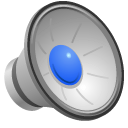